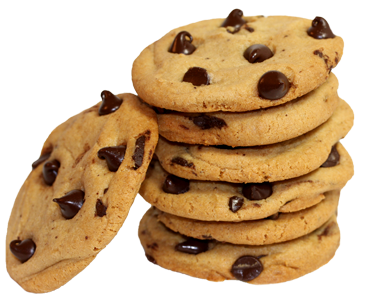 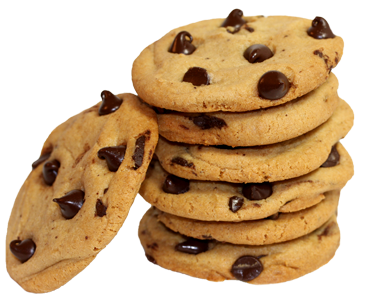 The average one has 10 chips.  You must use flour and sugar.  My grandma loves baking and this is her favorite snack.
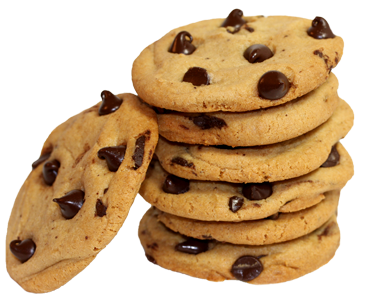 Cookies
10
Ingredients
Grandma
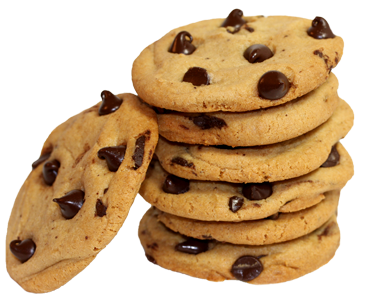 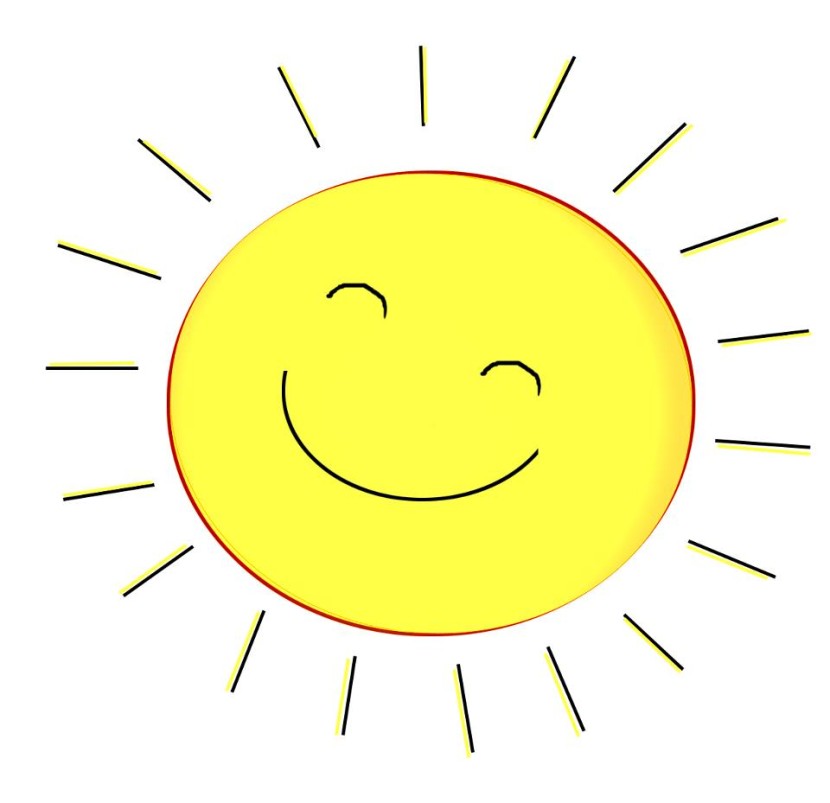 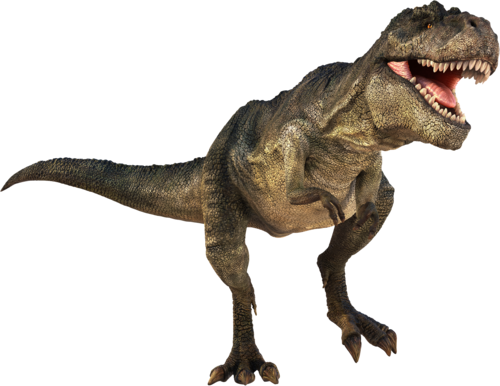